A Prototype of Comparison Tool for Android Applications Based on Difference of API Calling Sequences
Tetsuya Kanda, Yuki Manabe, Takashi Ishio,Makoto Matsushita, Katsuro Inoue
Graduate School of Information Science and Technology, Osaka University, Japan
Many Applications in the World
Many applications are available
from Android Market
from Apple App Store ...
We focused on Android applications.
Some applications have similar features
About 3,000 “calculator” applications in Android Market (May 2011)
2
Similar Applications
Screenshots of Android applications labeled “Map” in Google Code
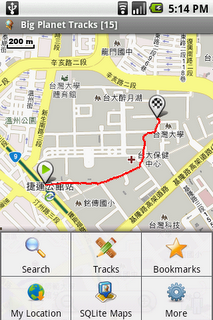 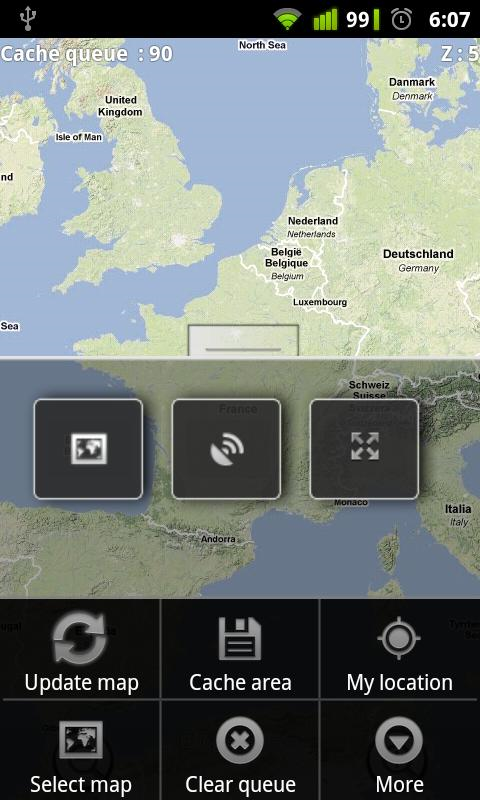 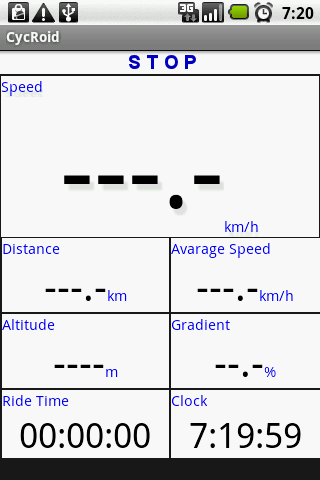 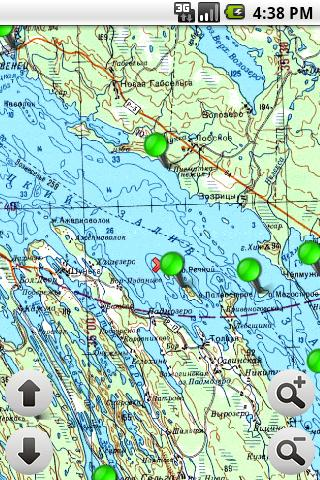 3
Similar Applications
Screenshots of Android applications labeled “Map” in Google Code
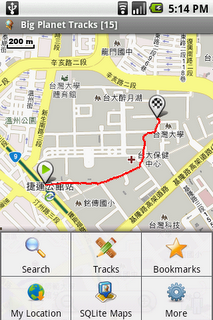 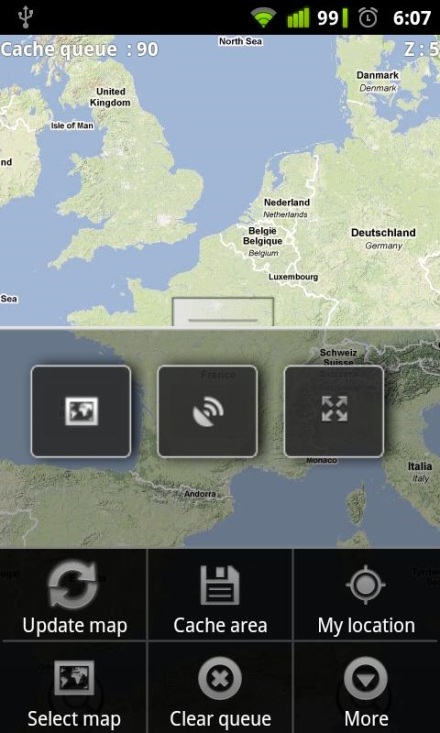 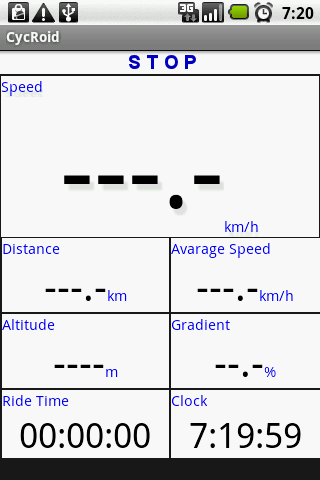 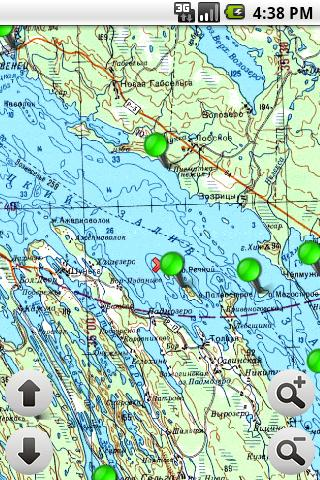 What is the difference of these applications?
4
Differences of the Applications
Make comparison chart to clarify differences
5
How to Compare Applications
Trial use of applications
Can’t test ALL features in applications
Users can’t test the feature they don’t know.
Takes a lot of time
Reading documents
Some documents are too long to understand.
Some documents have too little information.
Some applications have no documents.
Comparing source code
6
Comparing source code
Source code explains almost all behavior of the applications.
Can’t compare directly
Almost all of source code will be extracted as differences.
Comparing two twitter client applications
+                       if (colIndex > -1) {
+                               inReplyTo = mCursor.getString(colIndex);
+                               if (inReplyTo != null && "null".equals(inReplyTo) == false) {
+                                       inReplyTo = String.format(Locale.getDefault(), getText(R.string.tweet_source_in_reply_to).toString(), inReplyTo);
                                }
-               terp_handler = new Handler() {
-                       public void handleMessage(Message m) {
-               switch (m.arg1) {
-                        case -1:
7
Android
A platform for mobile devices
Android smartphones have many characteristic devices.
Wi-Fi adaptor
GPS
Touch panels
Gravity sensors
Cameras
etc…
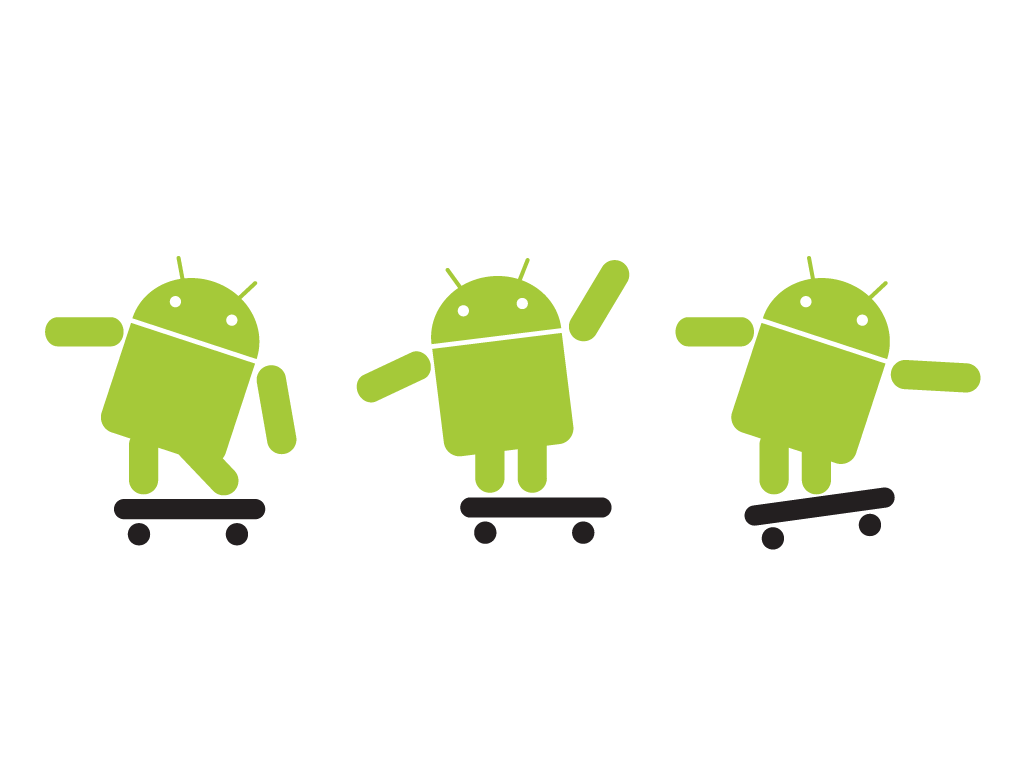 8
Features and Devices
Features correspond to devices.
Devices
Application
GPS
Get current location
Touch panel
Scroll Map
9
Features, APIs and Devices
Application controls devices by calling APIs.
Devices
Application
SDK
APIs for controlling a GPS device
GPS
Get current location
Touch panel
APIs for controlling a touch panel
Scroll Map
10
Idea
A feature calls APIs to control devices.
An API calling sequence corresponds to a feature.
an API calling sequence: a sequence of method calls of API classes in a single method
Compare APIs to compare features of applications
The difference of API calls represents the difference of features.
11
Proposal Method
Applicationswith similar feature
Applications
Applications
Application
X1
Application
X2
Knowledge-base
Phase1: Making a knowledge-base
Phase 2: Comparing applications
Proposal method
X1 -Feature
X2 -Feature
Common-Feature
12
Proposal Method
Applicationswith similar feature
Applications
Applications
Application
X1
Application
X2
Knowledge-base
Phase1: Making a knowledge-base
Phase 2: Comparing applications
Proposal method
X1 -Feature
X2 -Feature
Common-Feature
13
Knowledge-base
Mappings of API calling sequence and its feature name
Example:
14
Making a Knowledge-base
COMMON
A.m1()
B.m2()
B.m2()
C.m1()
Applications
ExtractAPI calls
Applications
Applicationswith similar feature
Filtering
Filtering
Collect applications with similar feature
Extract API calls appeared in two or more applications (COMMON)
Filter COMMON manually and assign a feature name
(Removed)
Feature2
A.m1()
B.m2()
B.m2()
C.m1()
Knowledge-base
Assign afeature name
15
Making a Knowledge-base
COMMON
A.m1()
B.m2()
B.m2()
C.m1()
Applications
ExtractAPI calls
Applications
Applicationswith similar feature
Filtering
Filtering
Collect applications with similar feature
Extract API calls appeared in two or more applications (COMMON)
Filter COMMON manually and assign a feature name
(Removed)
Feature2
A.m1()
B.m2()
B.m2()
C.m1()
Knowledge-base
Assign afeature name
16
Extract API Calls
Each method is translated into an API calling.
Extract only Android API calls
We define Android API as:
Whose fully qualified names start with “android” or “com.google.android”
Ignore control statement
17
Example of extracting API Calls
Source Code
public void onClick(View v) {
 String s = str.substring(2);
 Intent intent=new Intent(this,com.example.edit.class);
 startActivity(intent);
｝
1
2
API Calling Sequence
android.content.Intent.android.content.Intent
android.app.Activity.startActivity
1
2
18
Making a Knowledge-base
COMMON
A.m1()
B.m2()
B.m2()
C.m1()
Applications
ExtractAPI calls
Applications
Applicationswith similar feature
Filtering
Filtering
Collect applications with similar feature
Extract API calls commonly appeared (COMMON)
Filter COMMON manually and assign a feature name
(Removed)
Feature2
A.m1()
B.m2()
B.m2()
C.m1()
Knowledge-base
Assign afeature name
19
Filtering(1/2)
Manually remove API calling sequences that are not explaining a specific feature
Criteria:
Control or get information using devices
Showing notification (dialog)
Using Intent (call for another application)
20
Filtering(2/2)
Manually remove API calling sequences that are not explaining a specific feature
Criteria:
Control or get information using devices
Showing notification (dialog)
Using Intent (call for another application)
21
Proposal Method
Applicationswith similar feature
Applications
Applications
Application
X1
Application
X2
Knowledge-base
Phase1: Making a knowledge-base
Phase 2: Comparing applications
Proposal method
X1 -Feature
X2 -Feature
Common-Feature
22
Comparing Applications
A.m1()
B.m2()
B.m3()
C.m1()
D.m4()
Application X1
Extract API calls
A.m1()
B.m2()
D.m2()
B.m3()
API Calling Sequences
Application X2
Extract API calls
Compare
COMMON
DIFF-X2
DIFF-X1
Knowledge-base
Check
Check
Check
X1 -Feature
Common-Feature
X2 -Feature
23
23
Comparing Applications
A.m1()
B.m2()
B.m3()
C.m1()
D.m4()
Application X1
Extract API calls
A.m1()
B.m2()
D.m2()
B.m3()
API Calling Sequences
Application X2
Extract API calls
Compare
COMMON
DIFF-X2
DIFF-X1
Knowledge-base
Check
Check
Check
X1 -Feature
Common-Feature
X2 -Feature
24
24
Compare API CallingSequences (1/3)
A.m1()
B.m2()
B.m3()
C.m1()
D.m4()
B.m3()
A.m1()
B.m2()
D.m2()
B.m3()
API calling sequencefrom Application X1
API calling sequencefrom Application X2
25
Compare API CallingSequences (2/3)
A.m1()
B.m2()
B.m3()
C.m1()
D.m4()
B.m3()
A.m1()
B.m2()
D.m2()
B.m3()
API calling sequencefrom Application X1
API calling sequencefrom Application X2
Compare
COMMON
A.m1()
B.m2()
26
Compare API CallingSequences (3/3)
A.m1()
B.m2()
B.m3()
C.m1()
D.m4()
B.m3()
A.m1()
B.m2()
D.m2()
B.m3()
API calling sequencefrom Application X1
API calling sequencefrom Application X2
Compare
DIFF-X1
COMMON
DIFF-X2
B.m3()
C.m1()
D.m4()
A.m1()
B.m2()
B.m3()
D.m2()
B.m3()
27
Compare Two Applications
A.m1()
B.m2()
B.m3()
C.m1()
D.m4()
Application X1
Extract API calls
A.m1()
B.m2()
D.m2()
B.m3()
API Calling Sequences
Application X2
Extract API calls
Compare
COMMON
DIFF-X2
DIFF-X1
Knowledge-base
Check
Check
Check
X1 -Feature
Common-Feature
X2 -Feature
28
28
Check with a Knowledge-base
Knowledge-base
DIFF-X1
A.m1()
B.m3()
B.m2()
COMMON
Feature1
NotMatch
A.m1()
B.m2()
Match
A.m1()
B.m2()
B.m2()
B.m3()
C.m1()
D.m4()
DIFF-X2
Feature2
Match
B.m2()
B.m3()
C.m1()
D.m2()
B.m3()
Feature3
Match
D.m2()
B.m3()
29
Prototype Tool : Startup Window
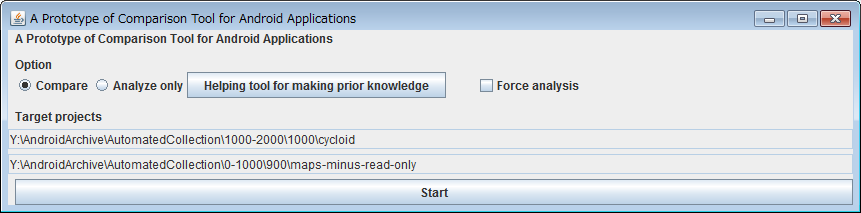 Select target applications
30
Prototype Tool : Showing Result
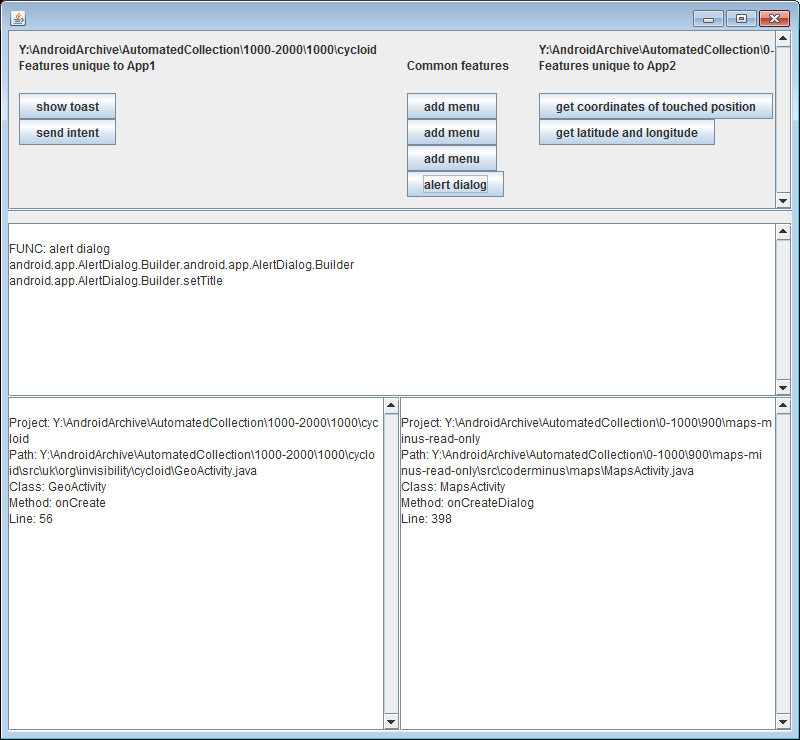 ExtractedX2-feature
ExtractedCommon-feature
ExtractedX1-feature
Select one
Feature name andAPI calling sequence
Information about each API calling sequence
31
Case Study
Goal : To answer the following questions
RQ1 Does an API calling sequence correspond to a feature of an application?
RQ2 Is our prototype tool able to clarify differences of two applications?
Target :
11 applications labeled “MAP” in Google code
32
Process
Make a knowledge-base with 6 applications
Check rest 5 applications with the knowledge-base
Compare two applications using our prototype tool
For making a knowledge-base
33
Process
Make a knowledge-base with 6 applications
Check rest 5 applications with the knowledge-base
Compare two applications using our prototype tool
Check with the knowledge-base
34
Process
Make a knowledge-base with 6 applications
Check rest 5 applications with the knowledge-base
Compare two applications using our prototype tool
Compare using our prototype tool
35
Knowledge-base
23 API Calling sequences are stored into a knowledge-base.
36
Result (1/4)
37
Result (2/4)
All five applications have “Alert Dialog” Feature
38
Result (3/4)
Application 2 doesn’t have “Get Latitude and Longitude” feature
39
Result (4/4)
API calling sequence shows the features of applications
40
Output of the Tool (1/3)
App 2
App 4
41
Output of the Tool (2/3)
App 2
App 4
Both applications have “Alert Dialog” Feature
42
Output of the Tool (3/3)
App 2
App 4
Information about each API calling sequence
GeoActivity.java
Class: GeoActivity
Method: onCreate
Line: 56
43
Conclusion and Future Work
Conclusion:
A prototype tool to compare two Android applications using API calling sequences
Performed a case study
API calling sequences are usable for comparing applications
Future work:
Support to give an appropriate name to a sequence of API calls
Portions of this presentation are reproduced from work created and shared by Google andused according to terms described in the Creative Commons 3.0 Attribution License.
44